Тема урока:«Хлеб – наше народное достояние»
(рисование с натуры натюрморта:буханка хлеба, каравай, полотенце с узором,деревянная ложка с хохломской росписью)
Цель:
1. Ознакомить учащихся с произведениями изобразительного искусства2. На первом уроке выполнить эскиз натюрморта, подготовить линейноеизображение.
Хлеб…
Хлеб не просто дар природы.Хлеб – наш труд. Не забывай.Береги же наш народныйДрагоценный каравай!
Картина Пластова «Жатва».    1945 г.
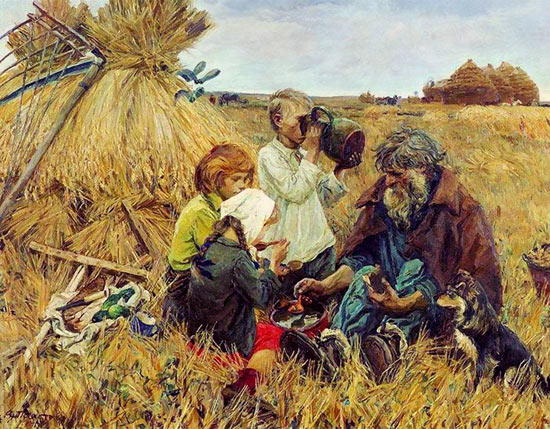 Художник ПЛАСТОВ А. А. (1893—1972) УЖИН ТРАКТОРИСТОВ. 1951
Т. Н. Яблонской Хлеб, 1949 г.
В.И.Алтухов «Хлеборобы» 1976 г.
Данциг Май Вольфович Золото земли. 1975
г
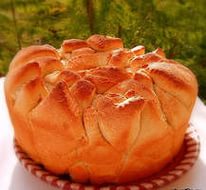 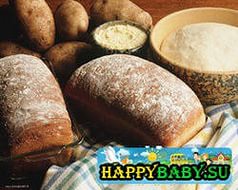 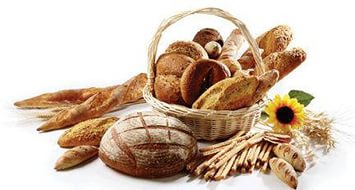 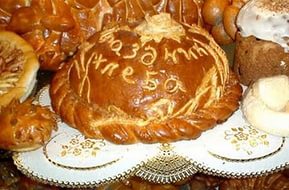 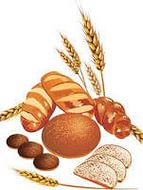 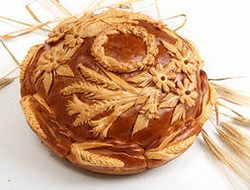 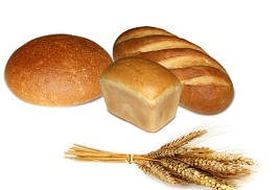 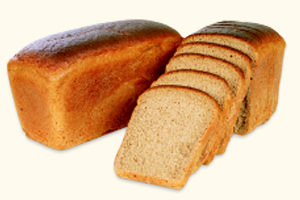 деревянные ложки с росписью
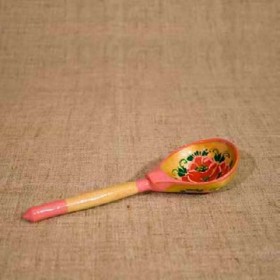 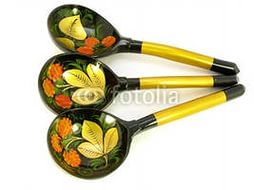 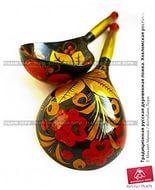 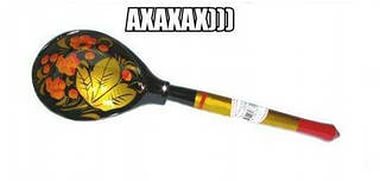 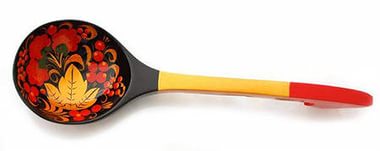 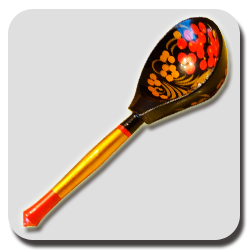 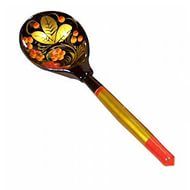 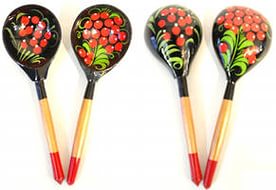 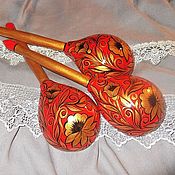 VI. Итог урока
Вопросы:1. В произведениях каких художников говорится о хлебе, о труде хлеборобов?2. Что из народного ткачества можно найти в «бабушкином сундуке»?